Классификация неорганических веществ(Репетитор – тренажер)
Молчанова Татьяна.
МОУ Лицей г.Истры
Инструкция по работе в лаборатории
В лабораторию поступили новые химические реактивы. Помогите расставить реактивы по полкам. 

Осторожно, не разбейте колбы! Если все сделано правильно, то появится картинка. 

Чтобы поставить нужную колбу на полку, щёлкните по ней указателем мыши. 

Если вы не помните определение класса веществ, наведите курсор на название класса
Классификация неорганических веществ
Неорганические вещества
Простые
Сложные
Основания
Оксиды
Неметаллы
Соли
Металлы
Кислоты
Простые вещества
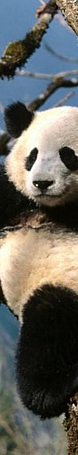 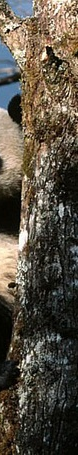 Амми-
ак
Фос-
фор
Медь
Сера
Вода
Оксиды
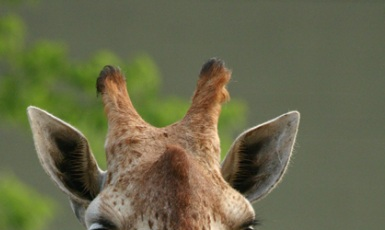 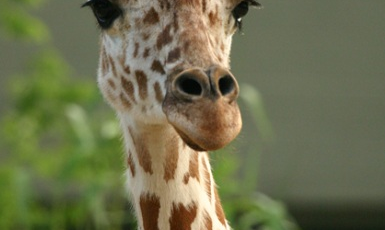 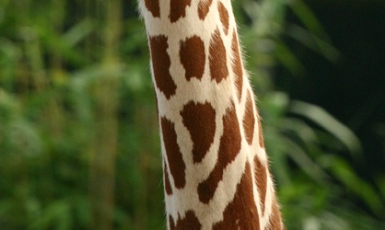 H2O2
AlBr3
H2O
SiO2
CaO
NaCl
Кислоты
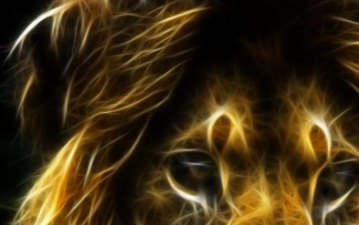 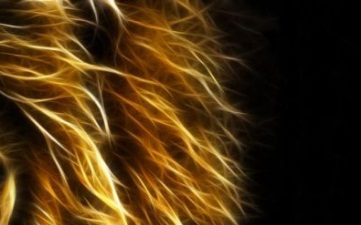 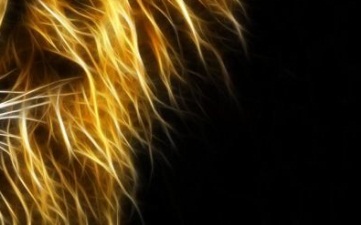 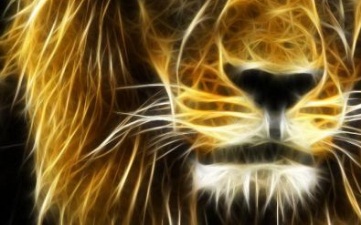 HNO3
Ca(OH)2
Na2SO4
H2CO3
HCl
H2SO4
Основания
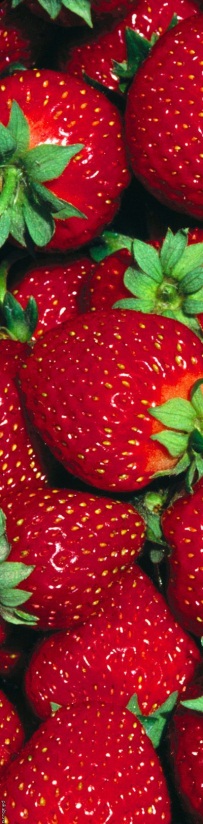 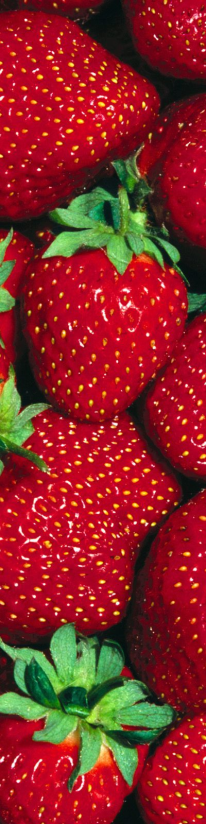 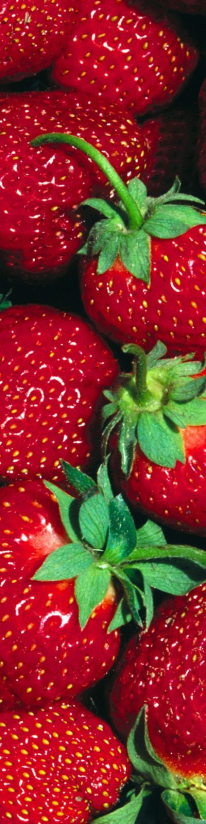 NaOH
HI
Fe(OH)2
Na2SO4
CuO
Ca(OH)2
Соли
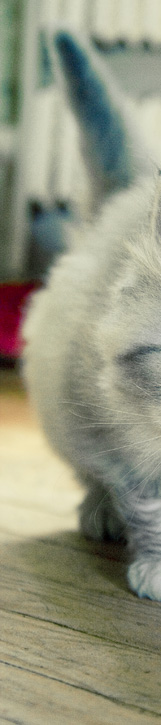 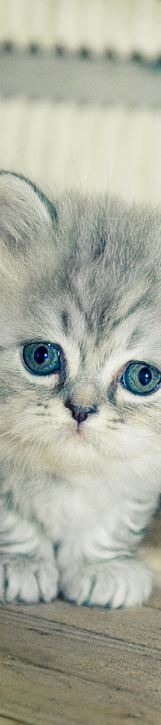 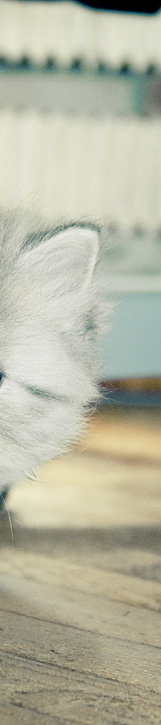 ZnCl2
Ca(OH)2
ZnO
NaHS
H2S
NH4NO3
Основные оксиды
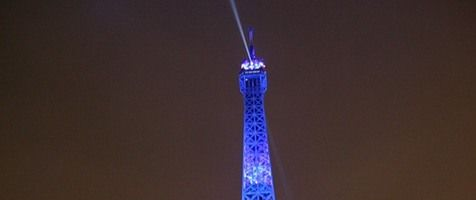 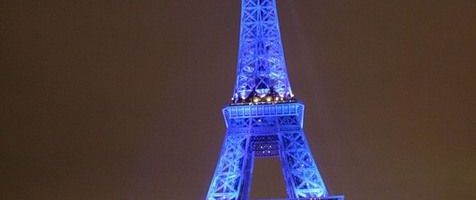 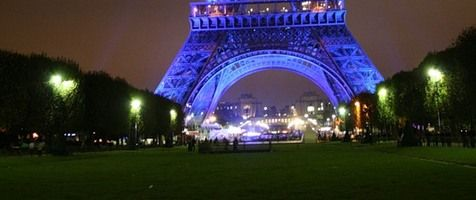 CrO
NO
CrO3
Na2O
Cr2O3
MgO
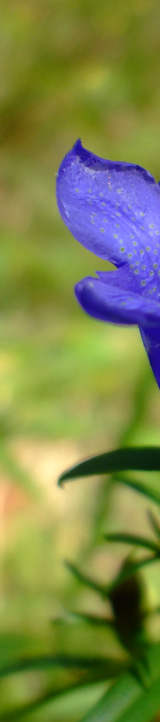 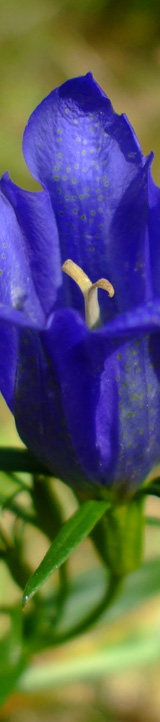 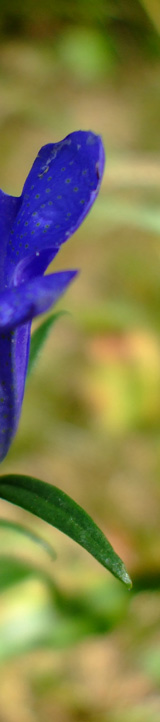 Кислотные оксиды
NO
Cr2O3
N2O3
CO
P2O5
CrO3
Амфотерные оксиды
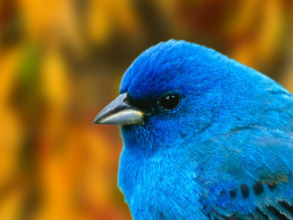 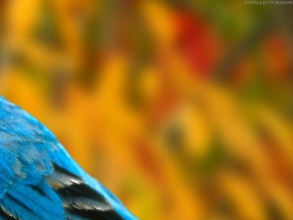 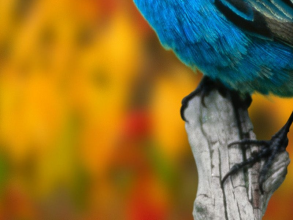 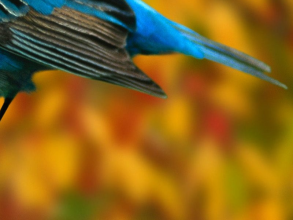 Fe2O3
Al2O3
ZnO
CuO
BeO
N2O3
Сильные кислоты
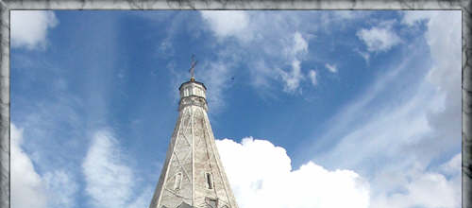 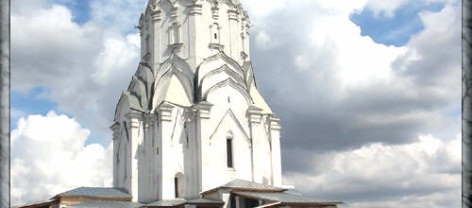 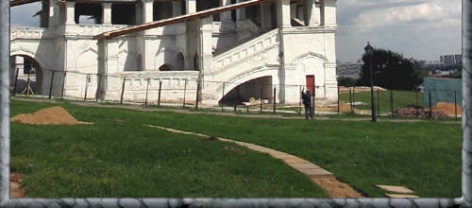 H2SO4
H2SiO3
H3PO4
HNO3
H2S
HCl
Щелочи
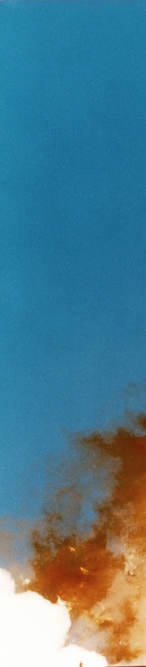 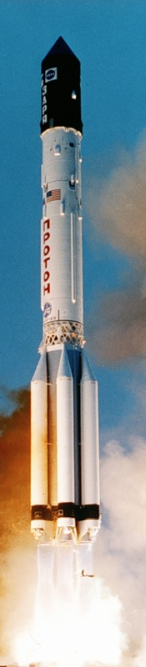 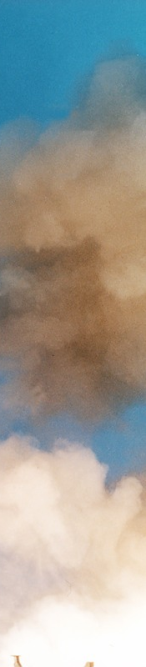 Fe(OH)2
Ca(OH)2
Ba(OH)2
KOH
NH4OH
Средние соли
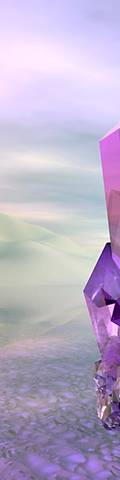 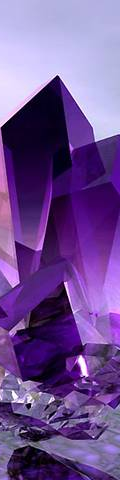 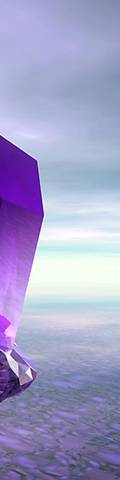 NaHS
NaCl
NH4Cl
Na2S
NaHSO4
При создании презентации использовались фотографии из Интернета.
Картинки были обработаны в программе “Mozaika”, см.  http://seninvg07.narod.ru/